UNIVERSIDADE DE SÃO PAULO
INSTITUTO DE QUÍMICA DE SÃO CARLOS SQF0319 - LABORATÓRIO DE QUÍMICA GERAL
EXPERIMENTO 10

CINÉTICA QUÍMICA



Prof. Dr. Edson A. Ticianelli
(edsont@iqsc.usp.br)
São Carlos, 24 de Maio de 2018
Breve Revisão    
   CINÉTICA QUÍMICA

é a área que estuda as velocidades com que ocorrem
as reações químicas
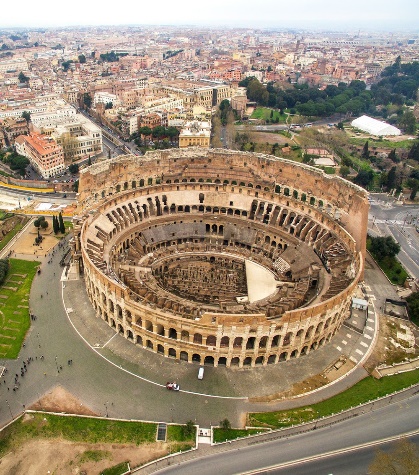 2000 anos
2
Cinética Química

► Fatores que influenciam a velocidade
Parte A
Concentração
Temperatura
Parte B
Estado Físico
Catalisador
(Impurezas)
Cinética Química
3
Cinética Química – Parte A
G

Azul
↓ Anotar tempo
F
Em todos os casos: de 1 a 9
+ 8 mL Na2S2O3 0,01 mol L-1 + 4 mL Solução de Amido 2%
T constante
Cinética Química
4
Cinética Química – Parte A
► Resultados
G:  S2O82-               F: S2O32-   +   I-
Persulfato
v
Tiosulfato
Cinética Química
5
Cinética Química – Parte A

► Tratamento dos Resultados para
determinar:
m, n  - ordens de reação
v = k [S2O82-]m [I-]n
log v = log k + n log [I-] + m log [S2O82-]
log (1/t) = CTE + n log [I-] + m log [S2O82-]
6
Se [I-] é mantida constante: um gráfico de log (1/t) vs. log [S2O82-]
Deve fornecer uma reta, cujo coeficiente angular é o valor de m

Se [S2O82-] é mantida constante: um gráfico de log (1/t) vs. log [I-] 
Deve fornecer uma reta, cujo coeficiente angular é o valor de n
As concentrações devem ser aquelas já na mistura de F + G
Cinética Química – Parte B
Sol. KIO3
Sol. HSO3-
Banho de Gelo (3 ≠s Temperaturas)
e Banho-Maria (3 ≠s Temperaturas)

Azul
↓ Anotar tempo
Cinética Química
7
Cinética Química – Parte B
► Resultados
IO3- + 3HSO3-	→ I- + 3SO42- + 3H+
Hidrogenobissulfito
LENTA
LENTA
5I- + IO3- + 6H+ → 3I2 + 3H2O
I2 + HSO3– + H2O → 2I– + SO42–+ 3H+
RÁPIDA
Cinética Química
8
Cinética Química – Parte B
► Resultados
k	V
k	1/tempo
log 1/tempo vs. (1/T ),      Kelvin
Coeficiente angular (slope/inclinação) = -Ea/2,3R
R = 8,314 J K-1  mol -1
Energia de Ativação
Determinar:
Cinética Química
9
Material para Consulta
Química: A Ciência Central (Theodore Brown) Capítulo 14
Princípios de Química: Questionando
a Vida Moderna e o Meio Ambiente
(Peter Atkins)
Capítulo 13
Química Geral e Reações Químicas
(John Kotz)
Capítulo 15
Cinética Química
10